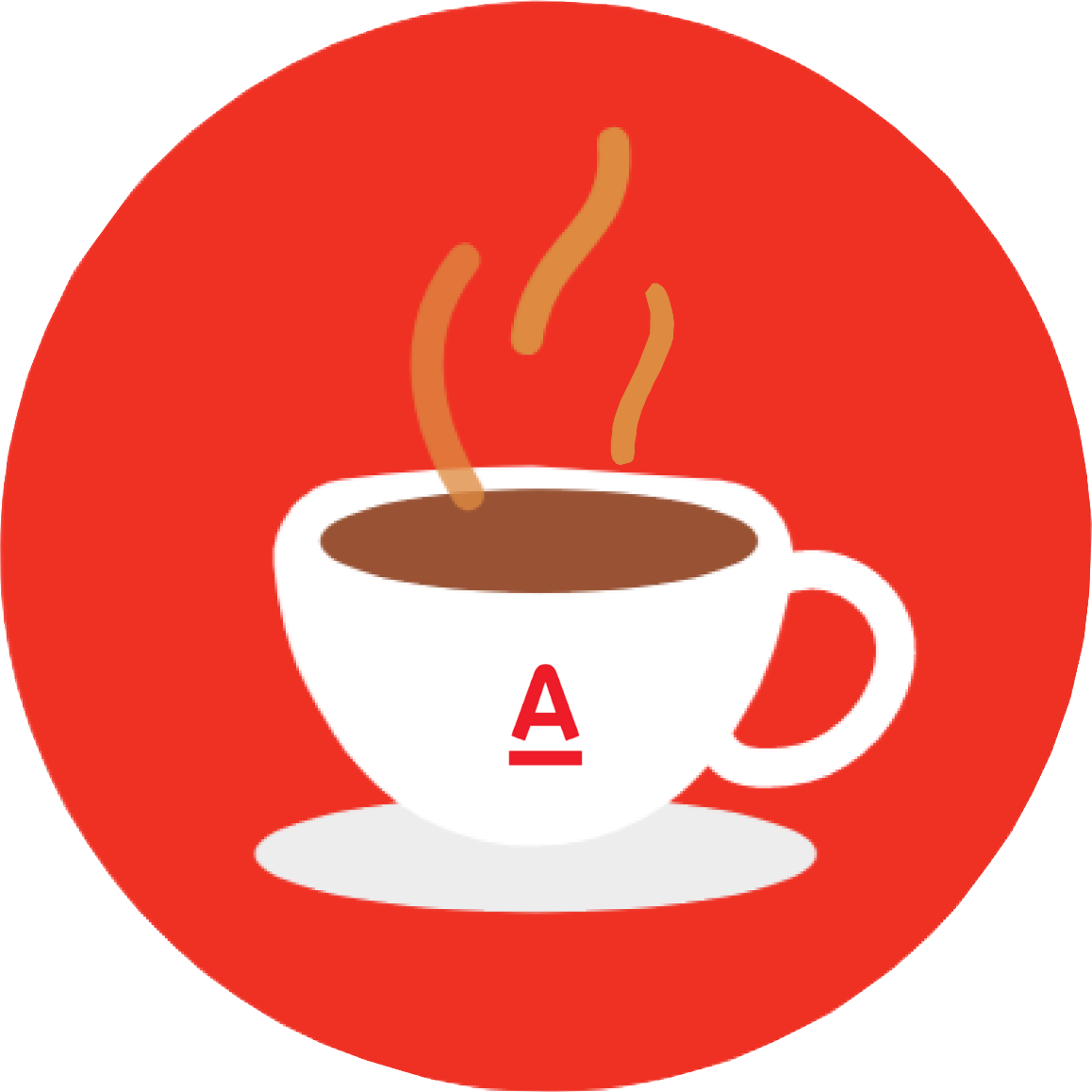 Alfa-Cafe
Распознавание списка блюд в кафетерии Альфа-Банка
быстро и комфортно
Проблема
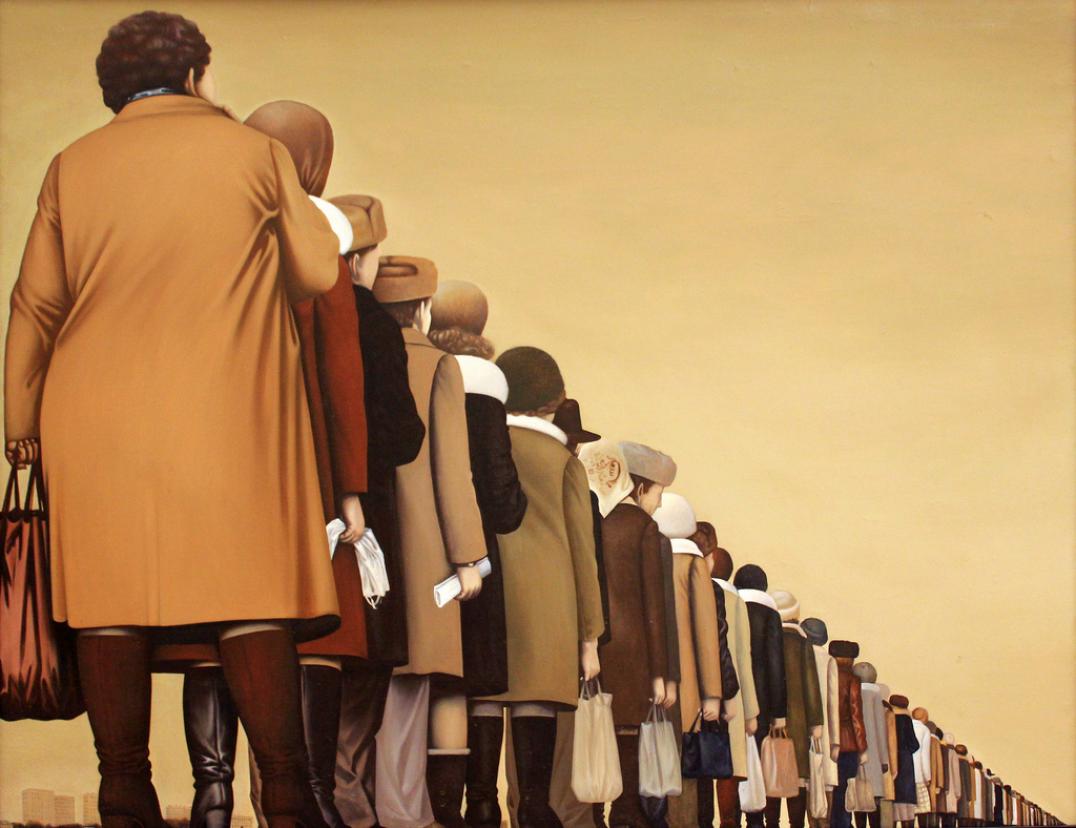 Медленное обслуживание

Большое скопление людей
//02
//02
Решение
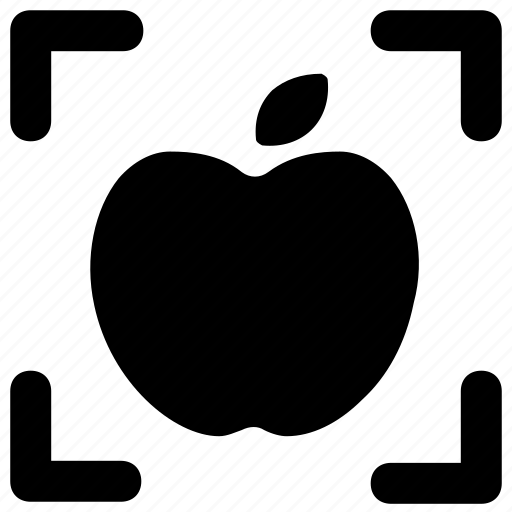 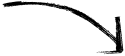 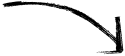 Замена кассиров
Ускорение обслуживания
Система распознавания еды
//03
Процесс разработки
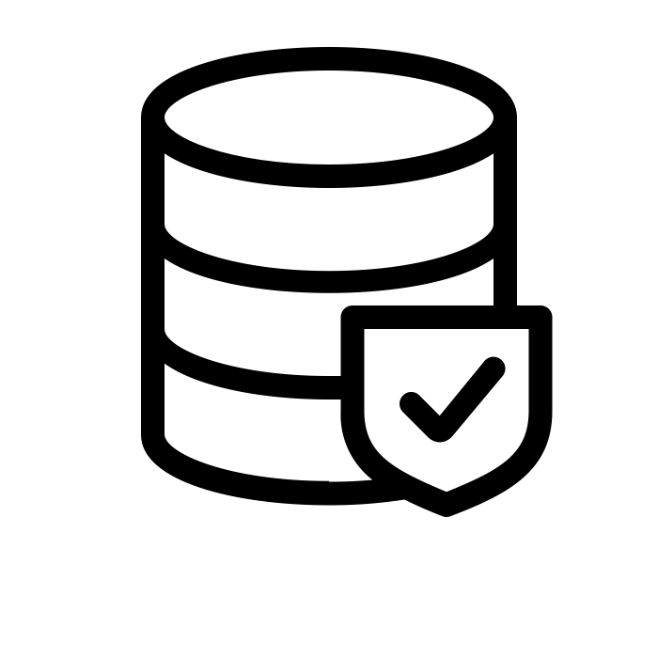 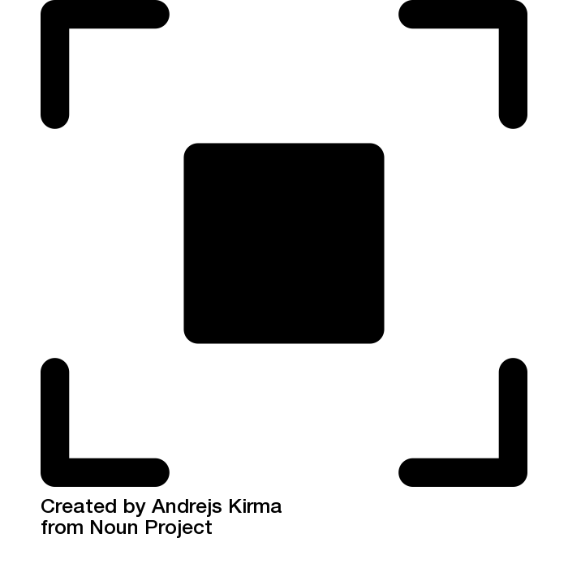 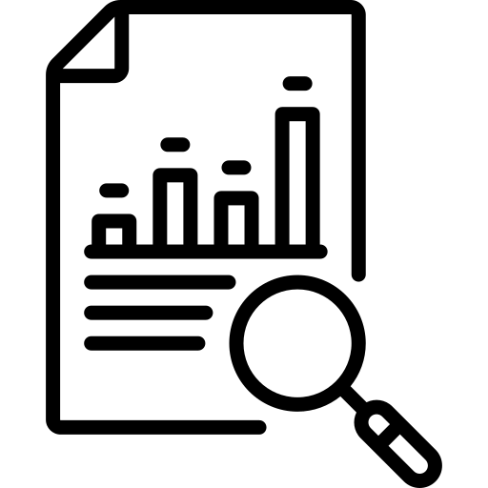 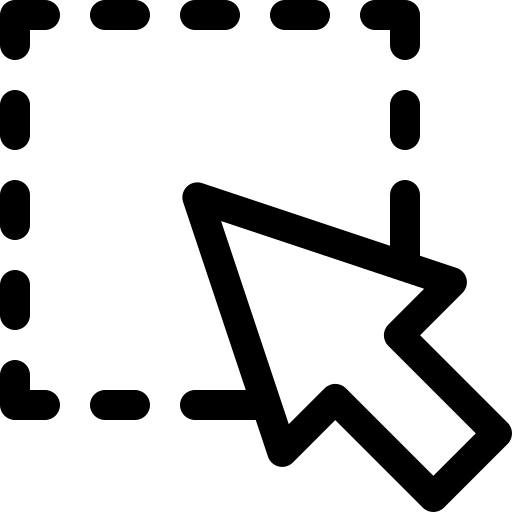 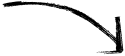 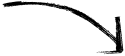 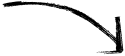 Модель детекции
Анализ качества и сравнение
Разметка
Датасет
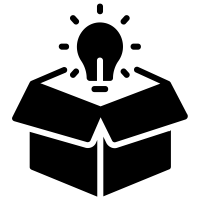 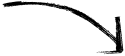 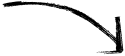 MVP
//04
Описание данных
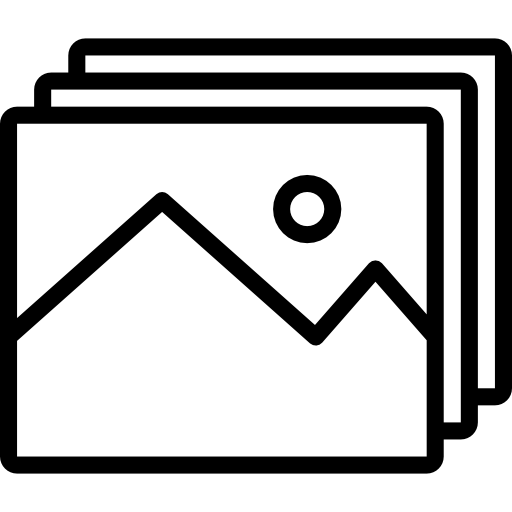 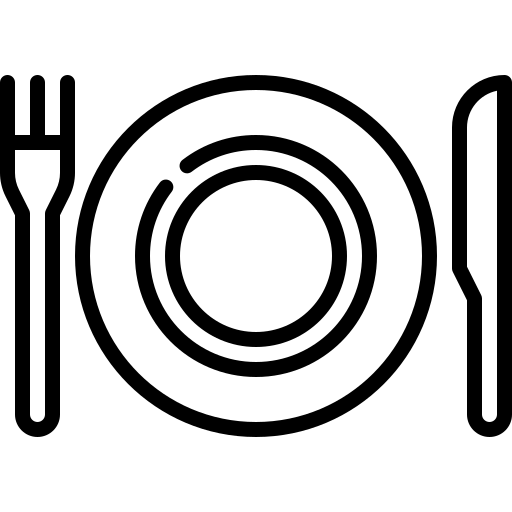 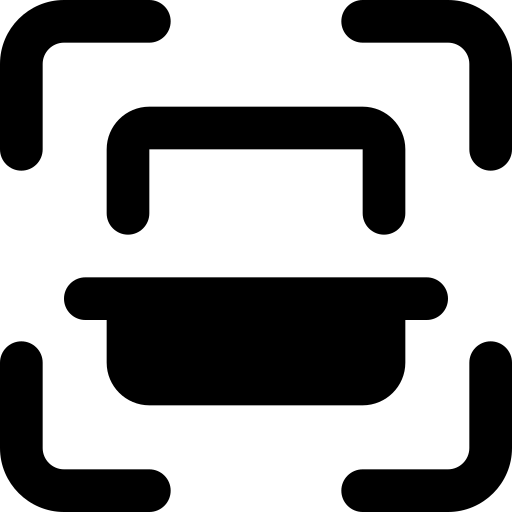 8000 фотографий
В среднем блюд на фото — 5
41k  bboxes
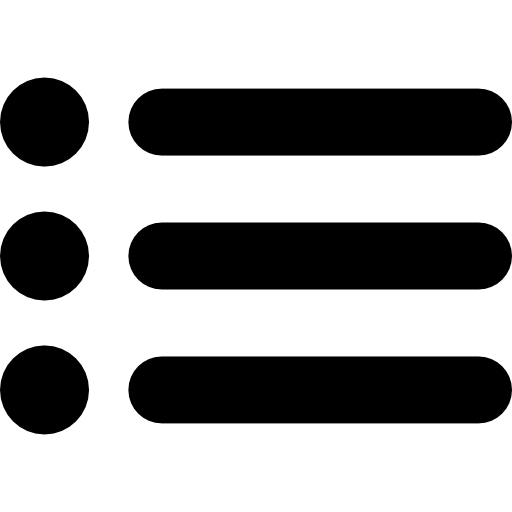 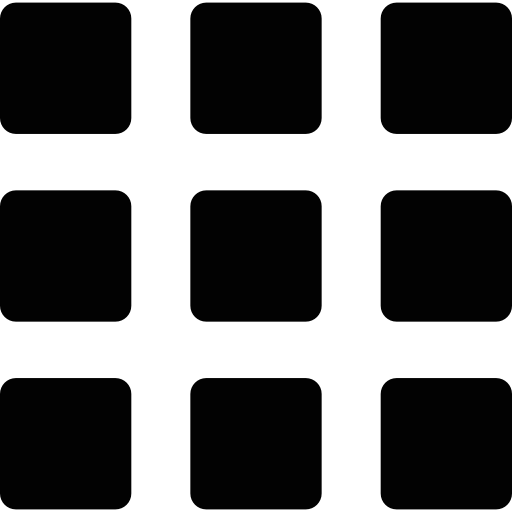 405 блюд
10 категорий
//05
Метрики качества
Метрики детекции и классификации
Качество классификации блюд на подносе
AP
AP50
AP75
Precision
Recall
F1
//06
mAPы 50, 75
0.38
0.76
0.57
//07
AP 75
0.76
//08
Модель детекции
Backbone network
Anchor box detector
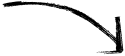 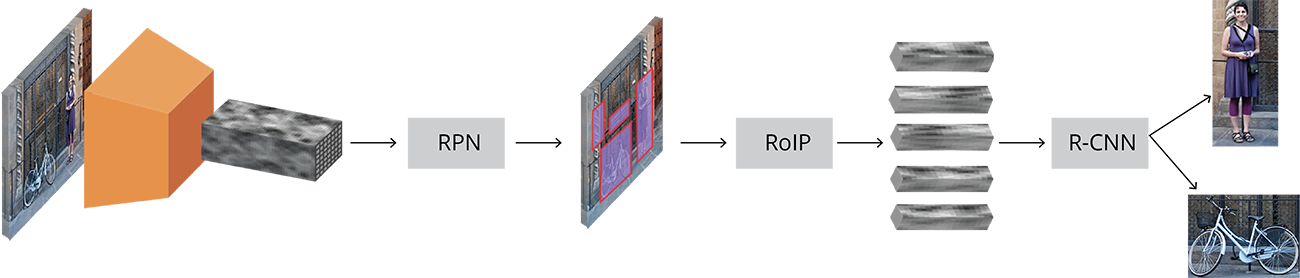 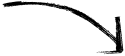 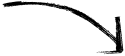 Feature maps
//09
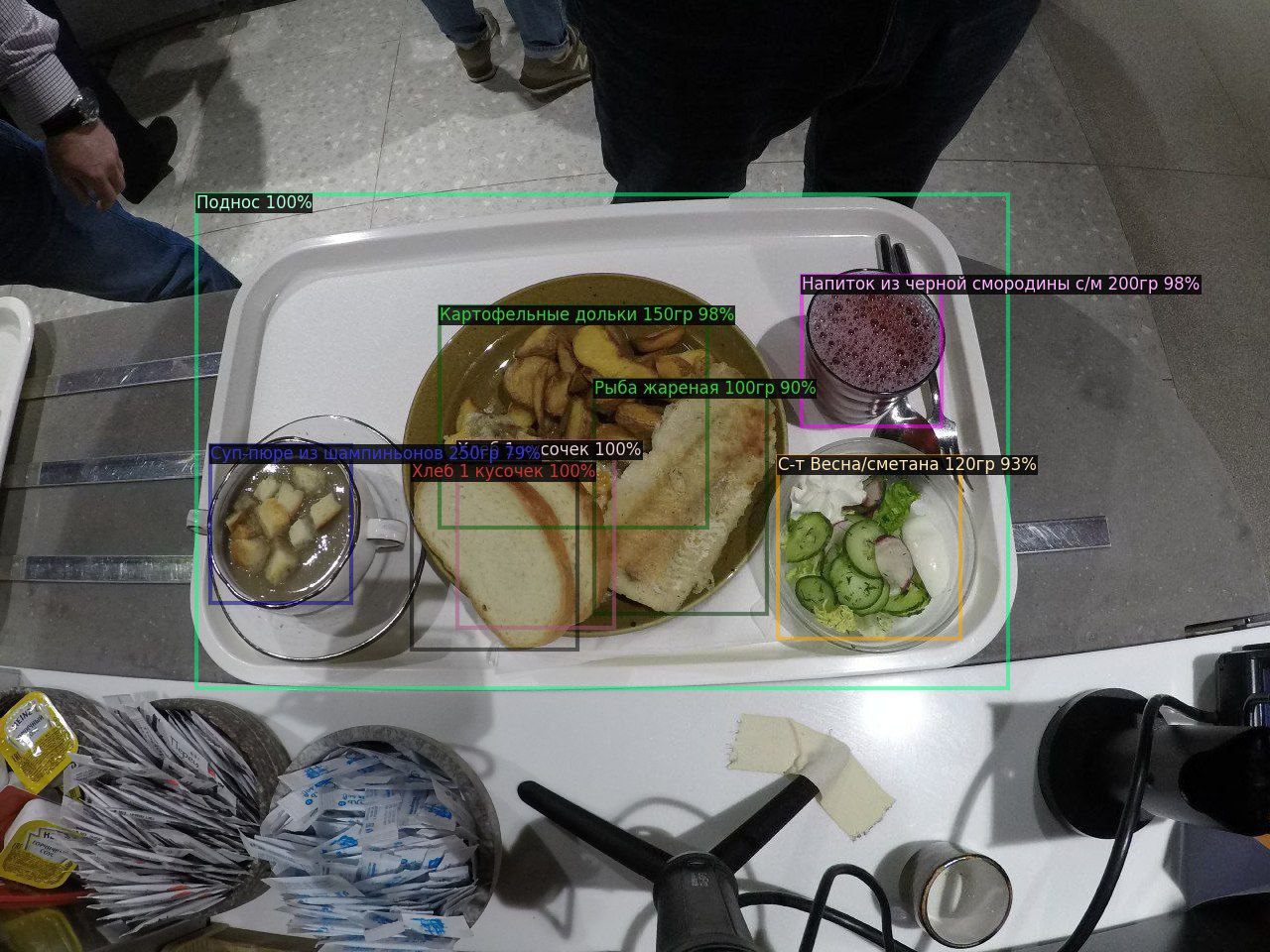 Результаты экспериментов
AP50
Recall
Precision
AP75
Модель
Jaccard index
R50 full (25k, 512, 8)
80
83
74.8
83.9
73
75
R50 full (40k, 2)
76,8
70.6
79
71
R50 full (30k, 2)
71.2
69
65
62.5
67
R50 full (30k, 512, 8)
84.5
80
82
75.2
71
75.6
R50 crop (30k, 512, 8)
81
84
85.0
75
R101 crop (30k, 8)
77.3
86
85
79
87.1
//11
Обзор литературы
Multimodal deep learning
approach for food tray recognition
Food Recognition Challenge
Открытое соревнование от швейцарского исследовательского центра

Разработка модели детекции на 700+ классов

Faster R-CNN

AP – 0.56
    AP50 – 0.69
    AR – 0.767
Работа от исследователей из Университета Каталонии

Разработка аналогичной модели детекции на 200+ классов

Ансамбль из YOLO + эмбеддинги чеков

AP50 – 0.75  
    F1 per class – 0.73
//12
Обучение на категориях
Столовая Сириуса
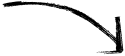 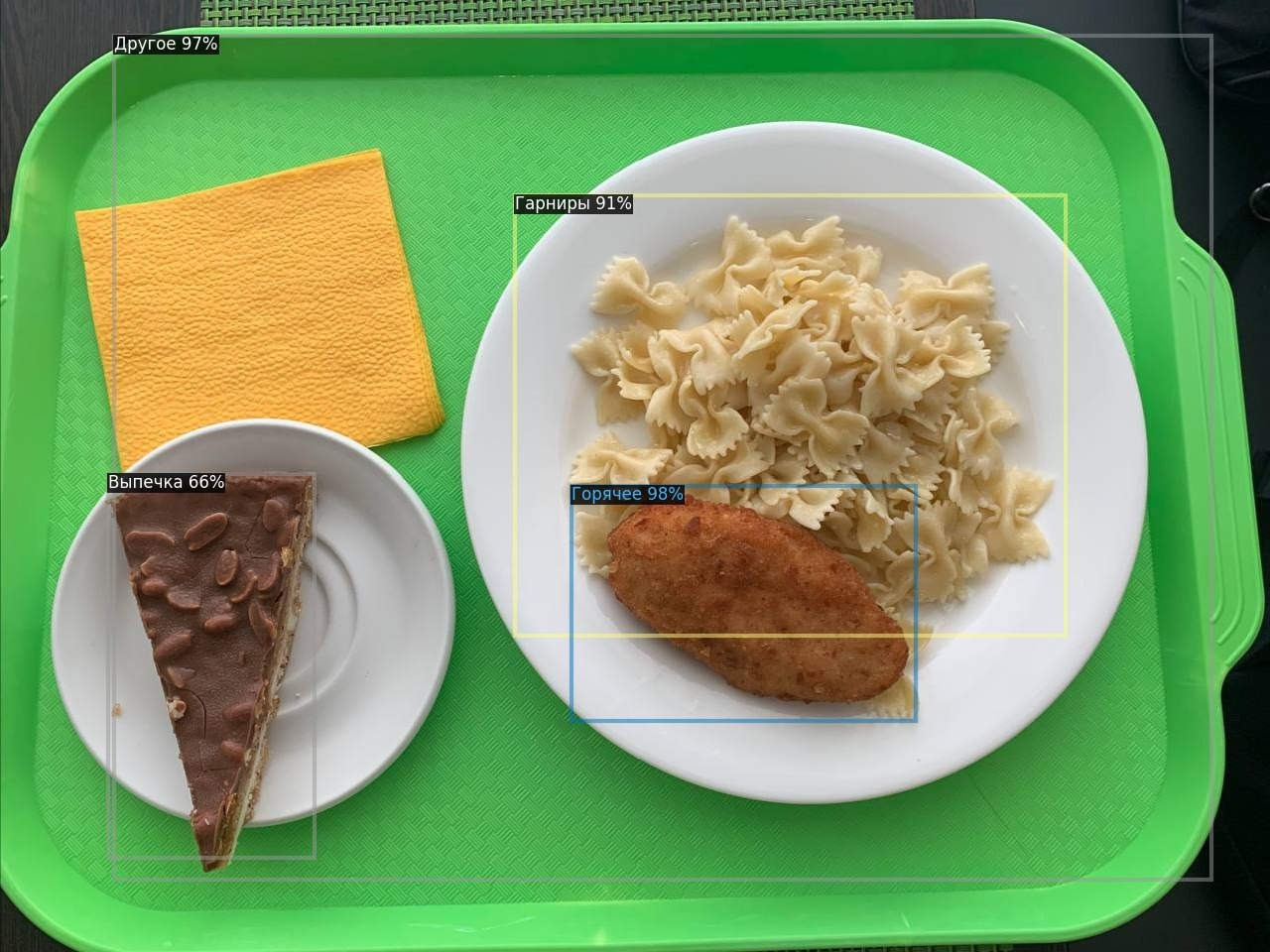 Объединить все блюда в более общие классы: каши, супы, закуски, десерты и др.


Использовать отдельные  модели для последующего уточнения блюда


Использовать metric learning для обучения классификатора, способного строить обобщаемые эмбеддинги => автоматически добавлять новые категории блюд
AP50
F1
Модель
R50 full (25k, 512, 8)
94
92
//13
Визуализация
Категории
Блюда
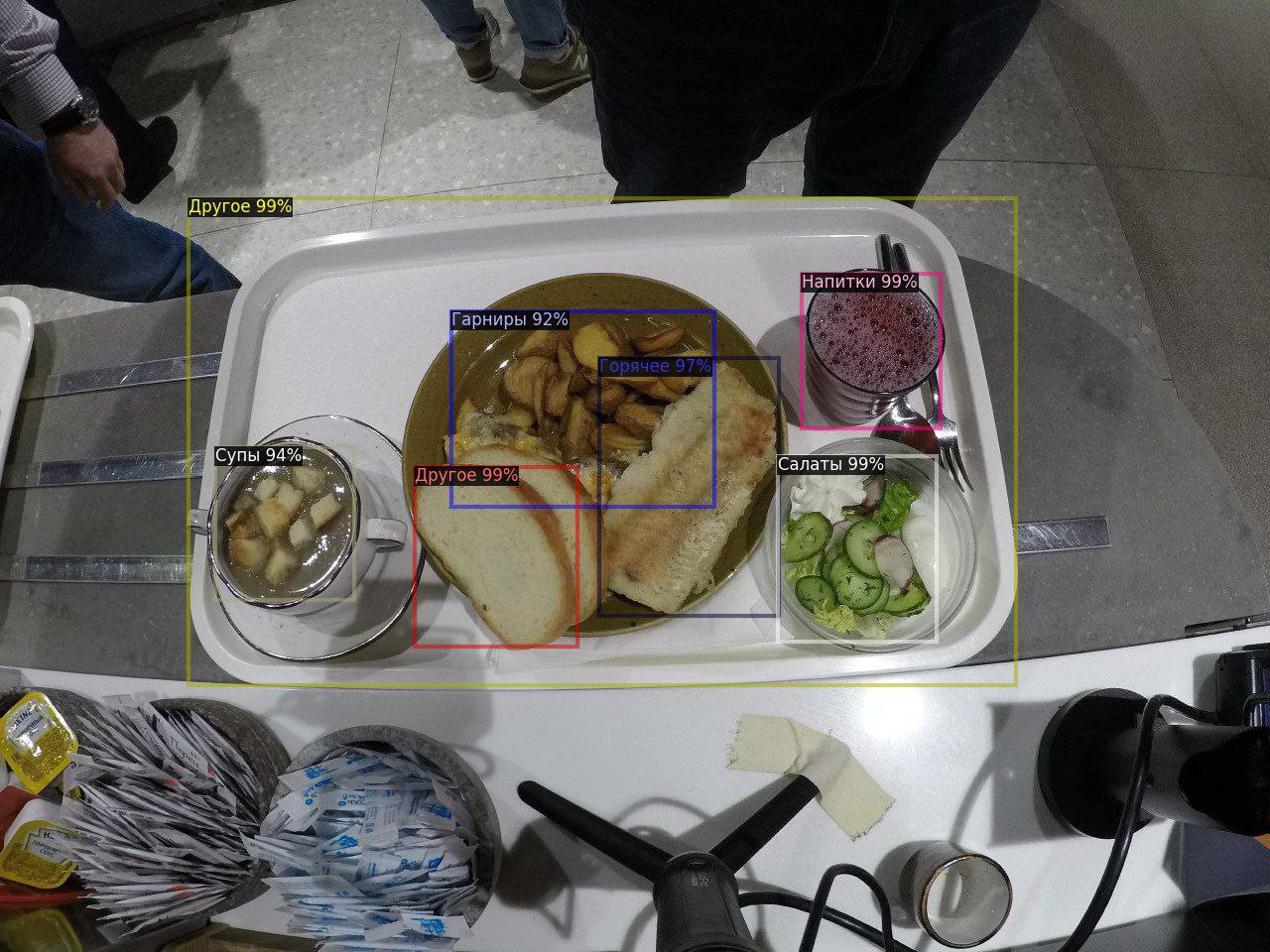 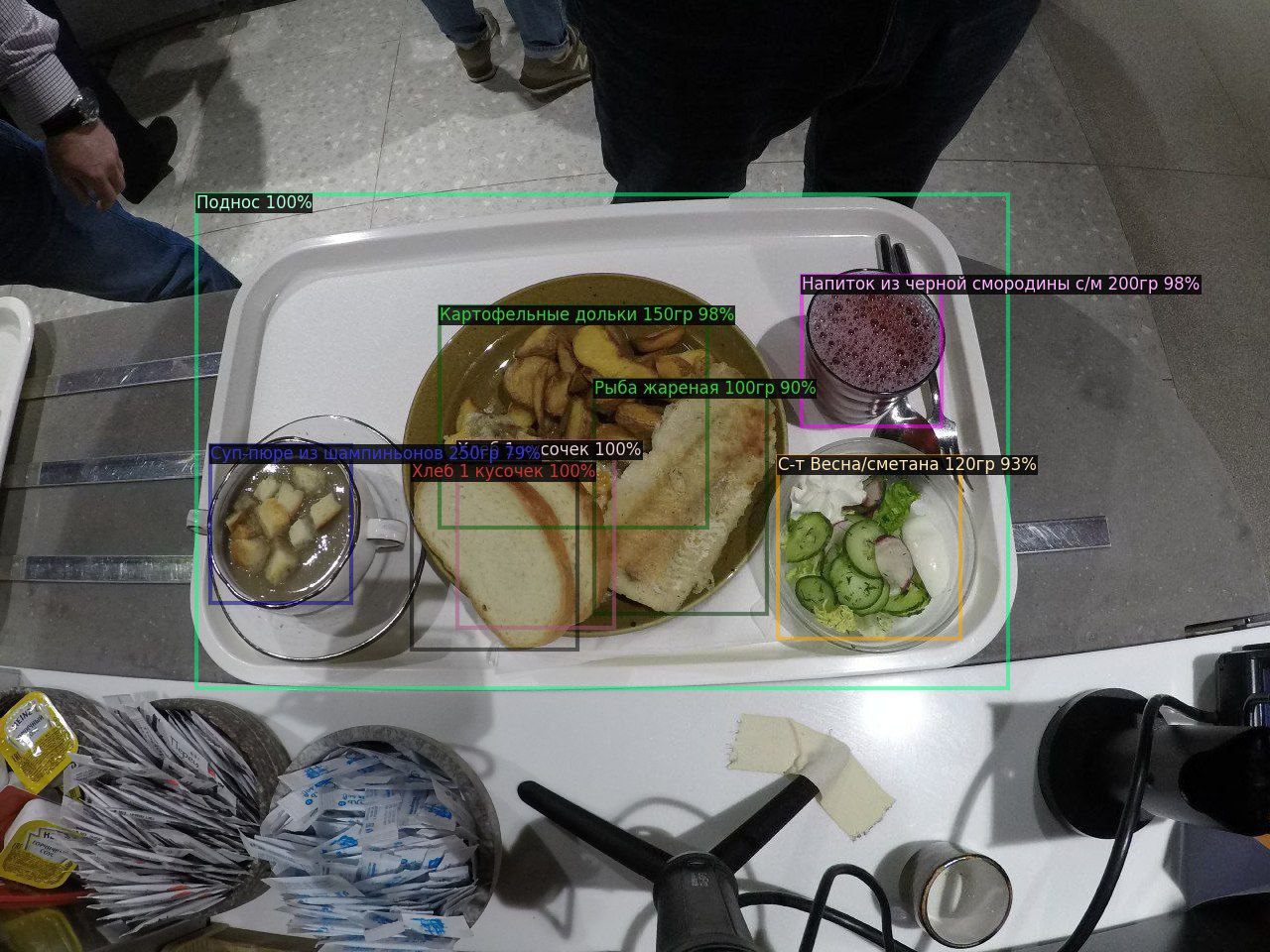 //14
Дальнейшие шаги
Запуск MVP
Тестирование архитектур
Сбор данных
//15
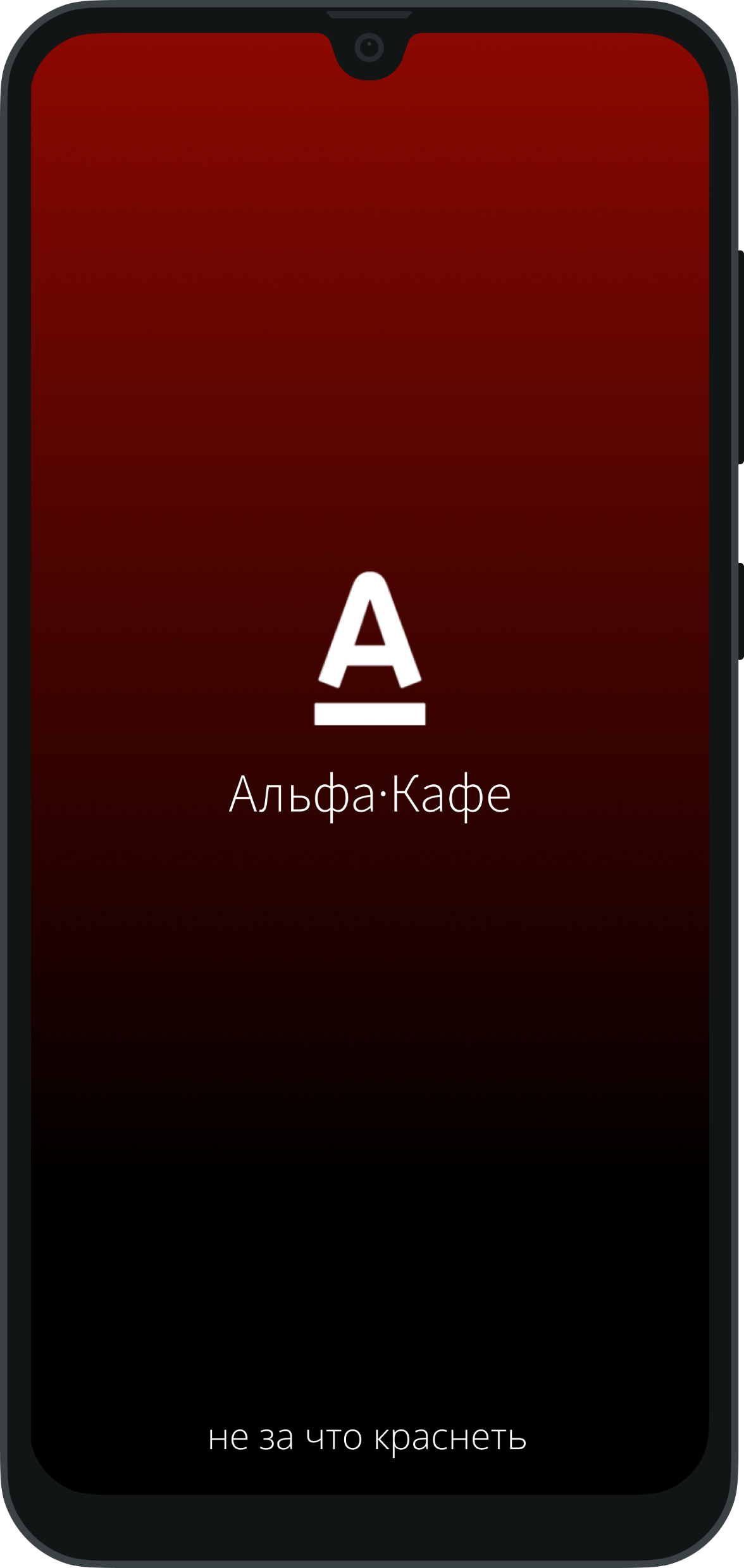 Разрешите представиться, Альфа-Кафе
//16
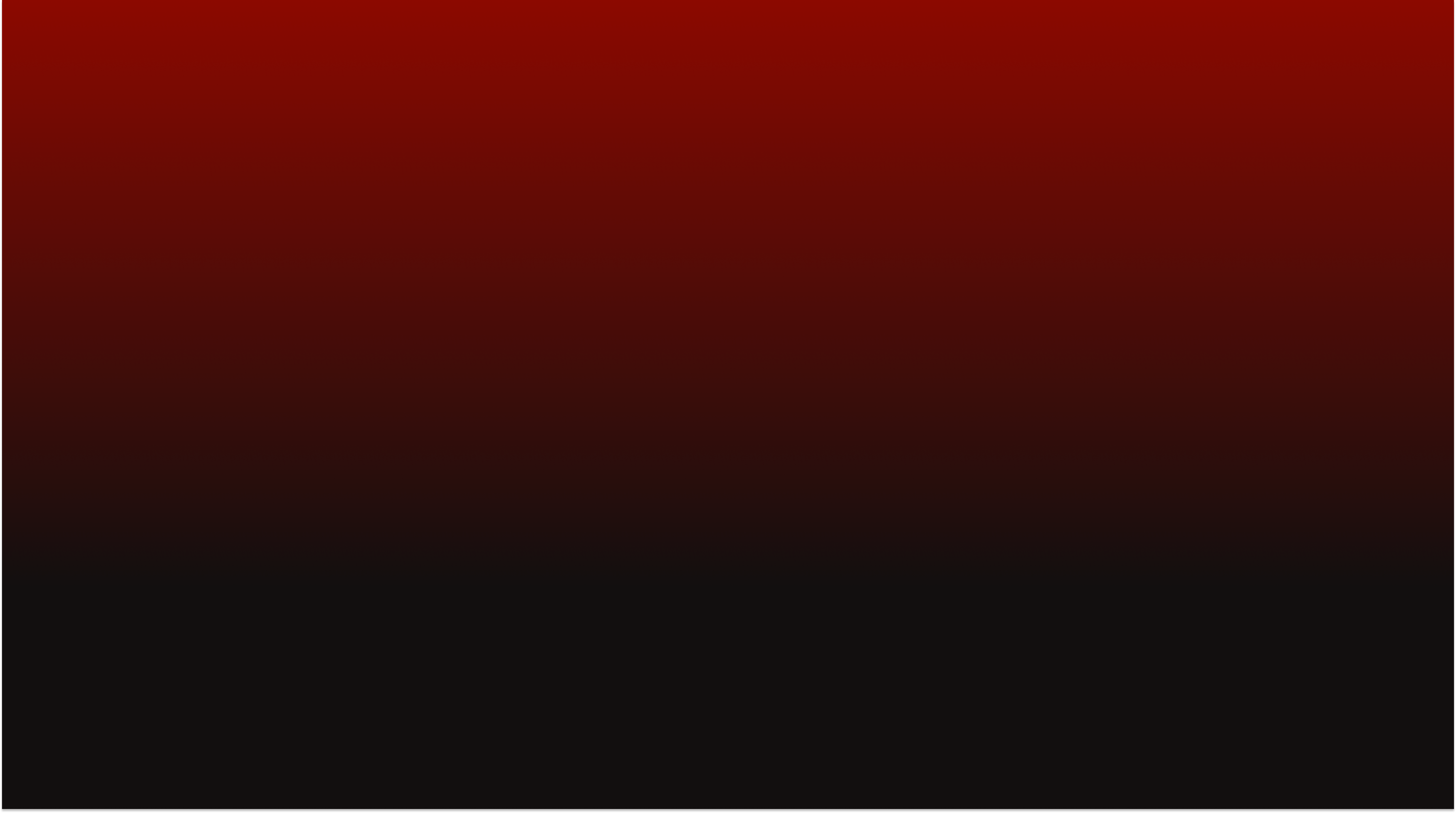 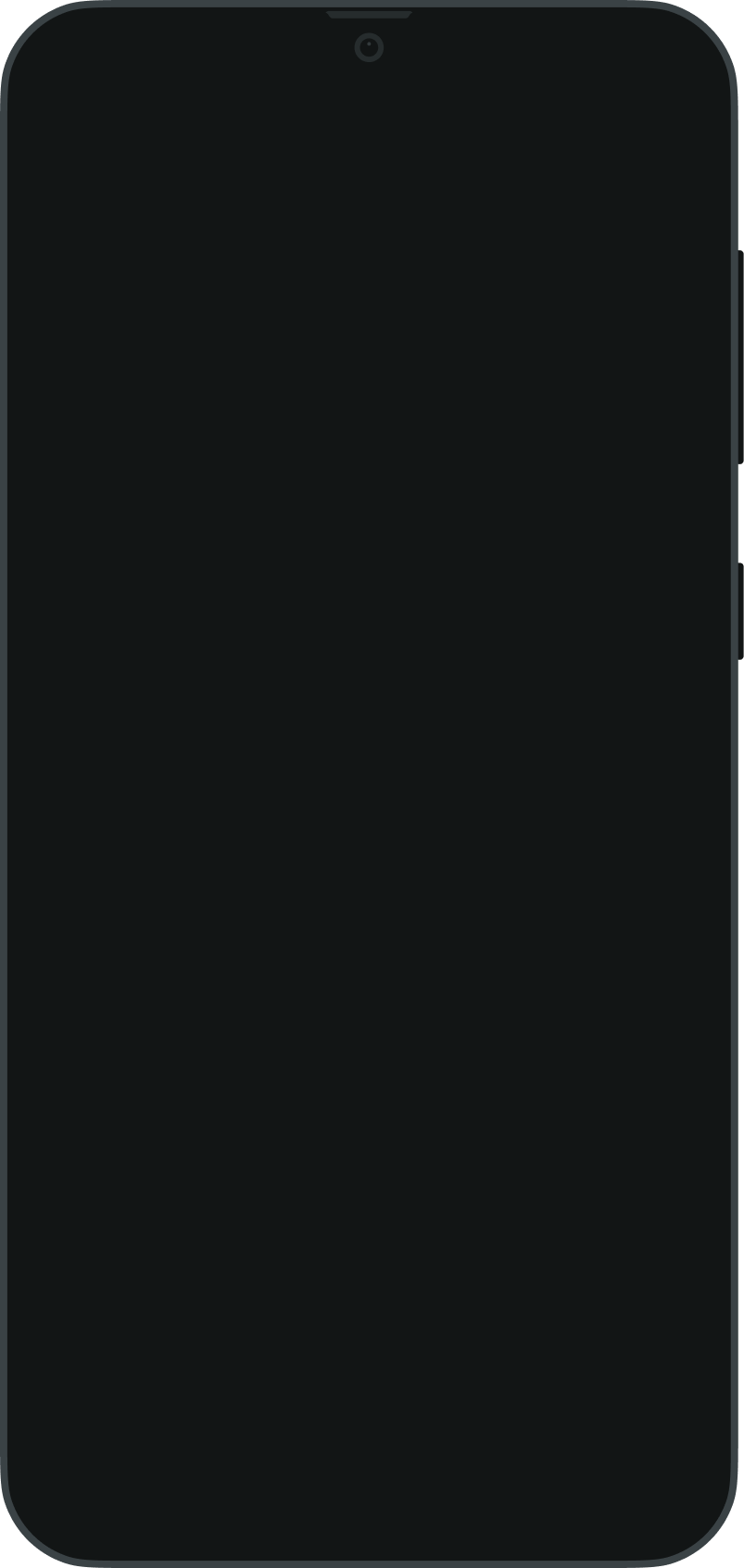 //17
Принцип работы
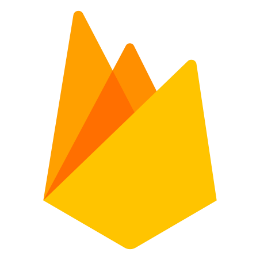 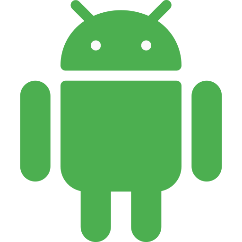 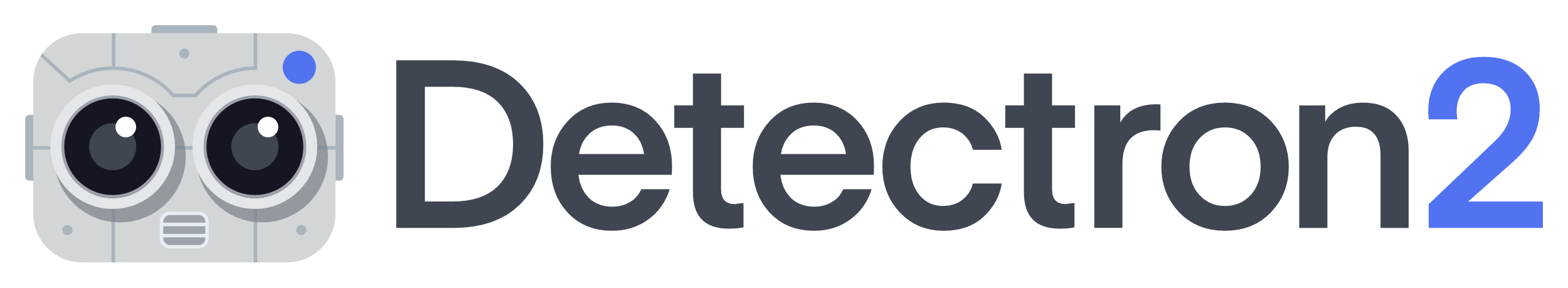 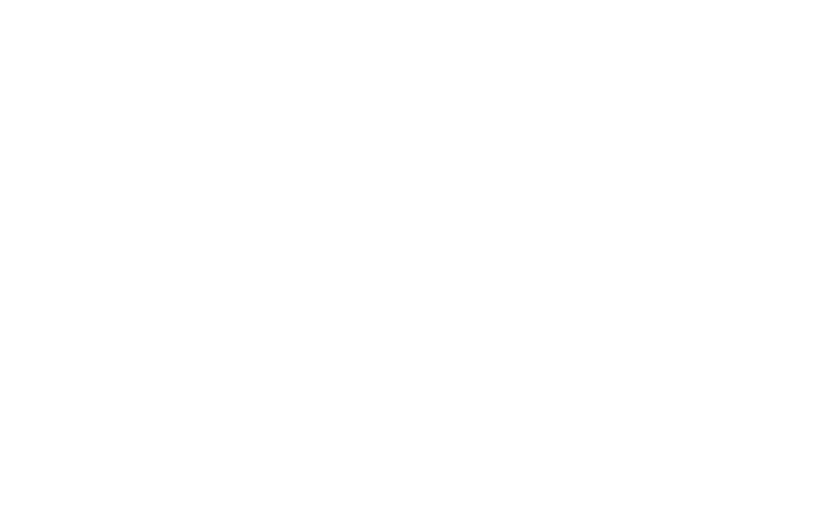 Приложение
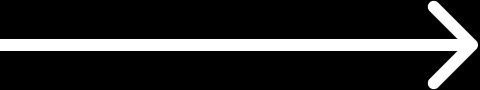 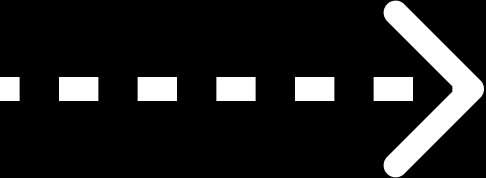 Сервер
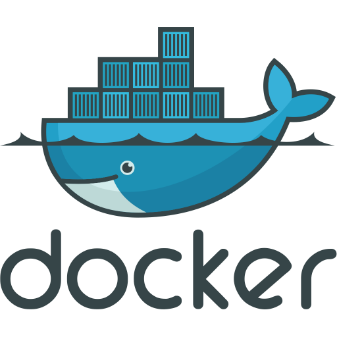 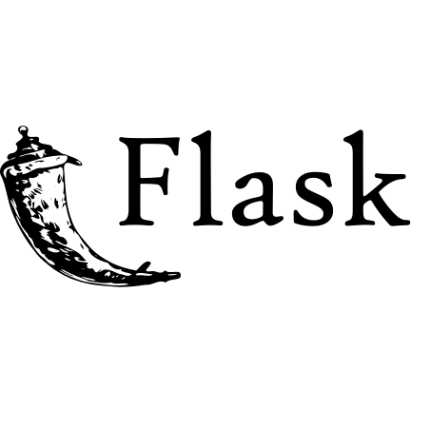 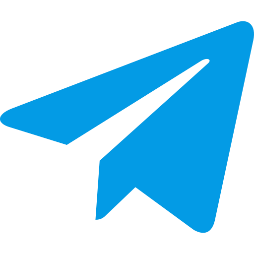 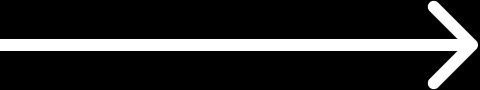 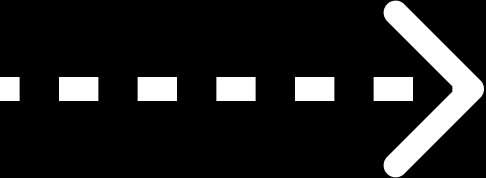 Telegram bot
//18
Развитие проекта
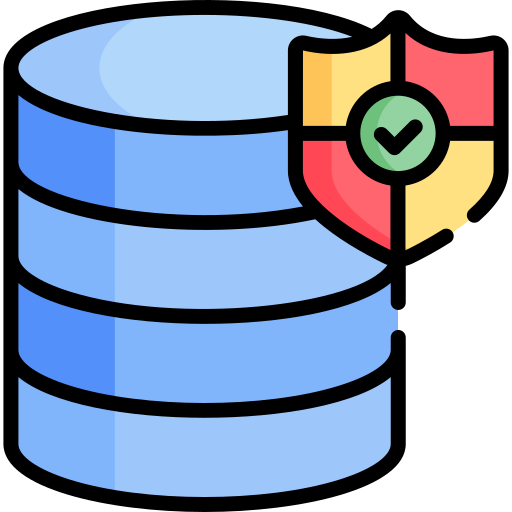 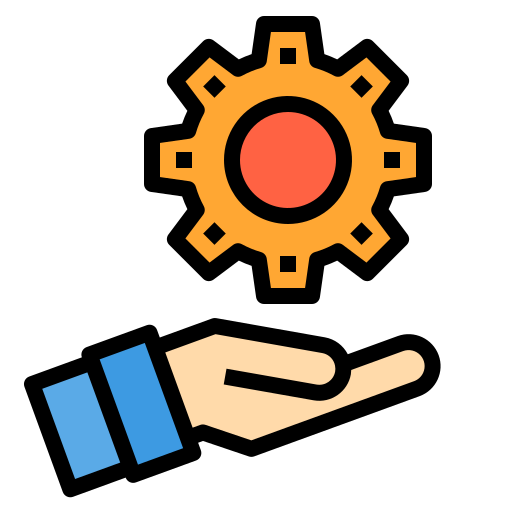 Больше данных
Дополнитель-ные функции
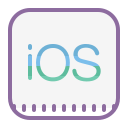 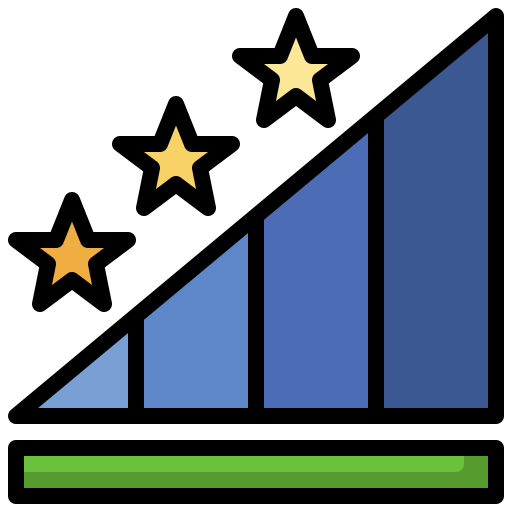 Улучшение модели
Разработка под IOS
//19
Metric learning
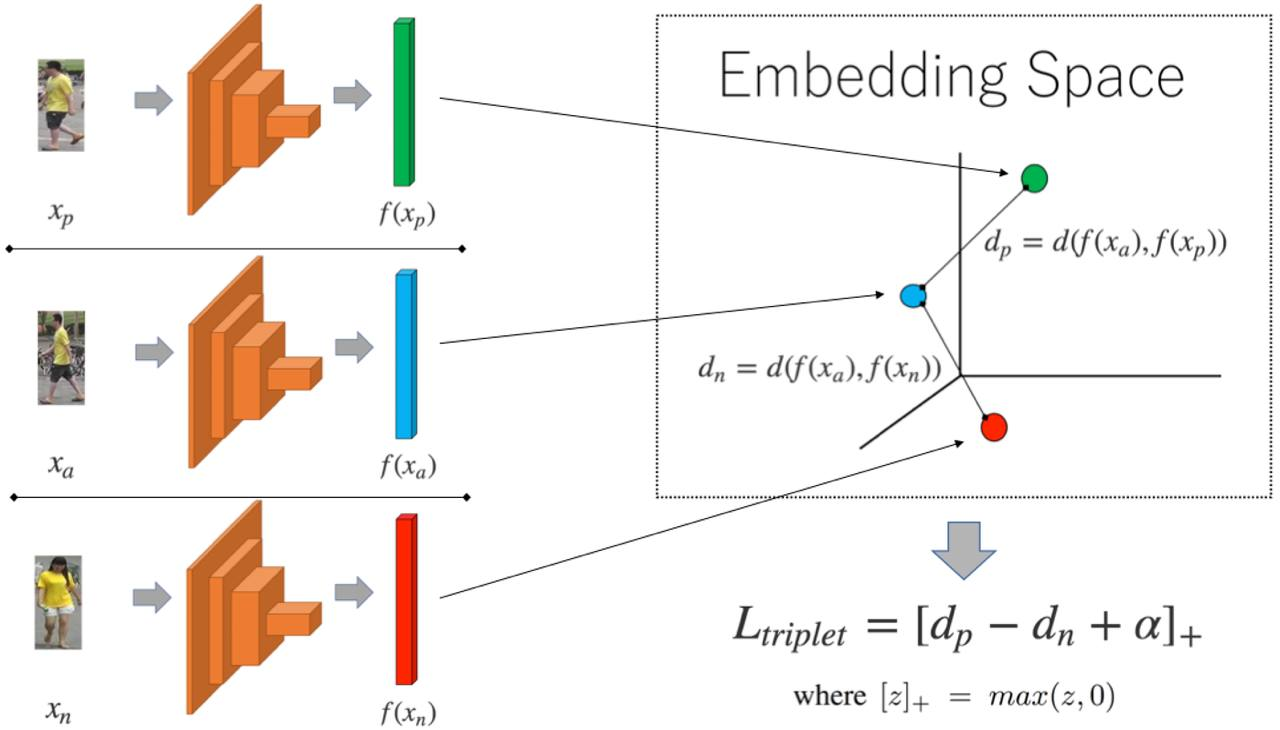 //20
CLIP
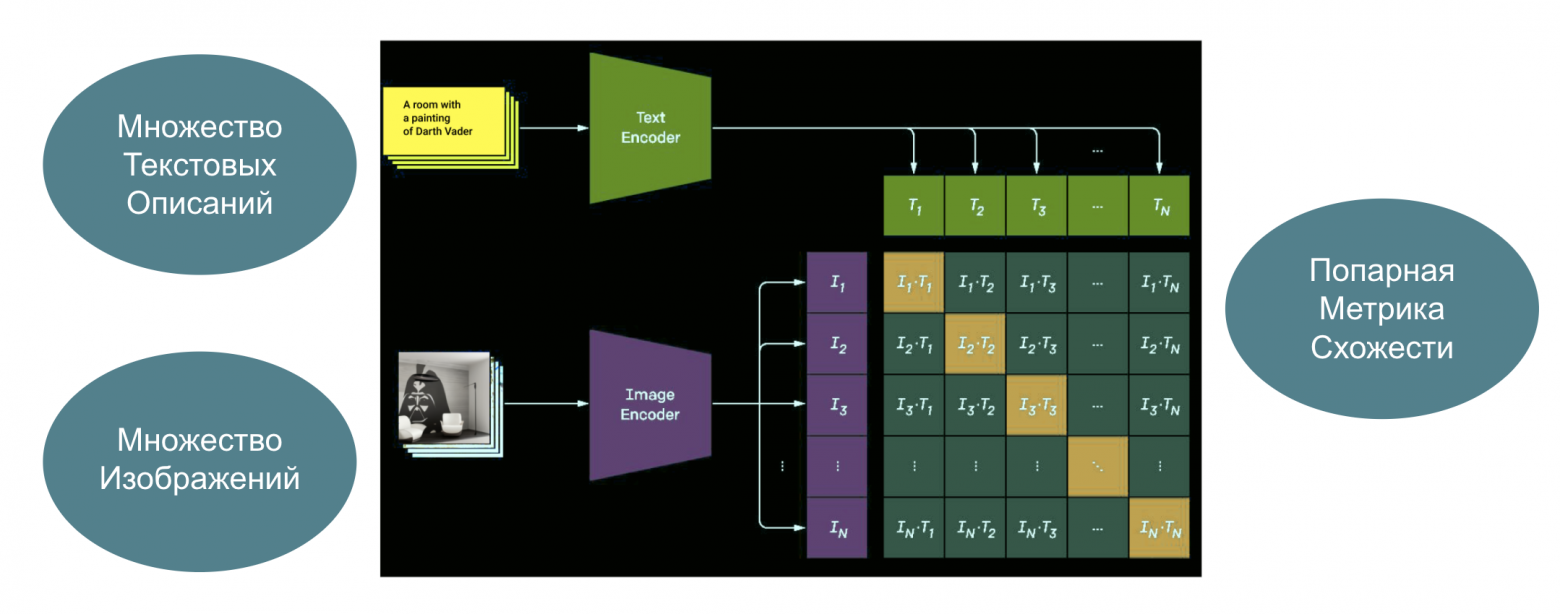 //21
ОСТАВАЙТЕСЬ НА СВЯЗИ
Подписывайтесь
на наш tg-канал
«Нескучный Data Science»»
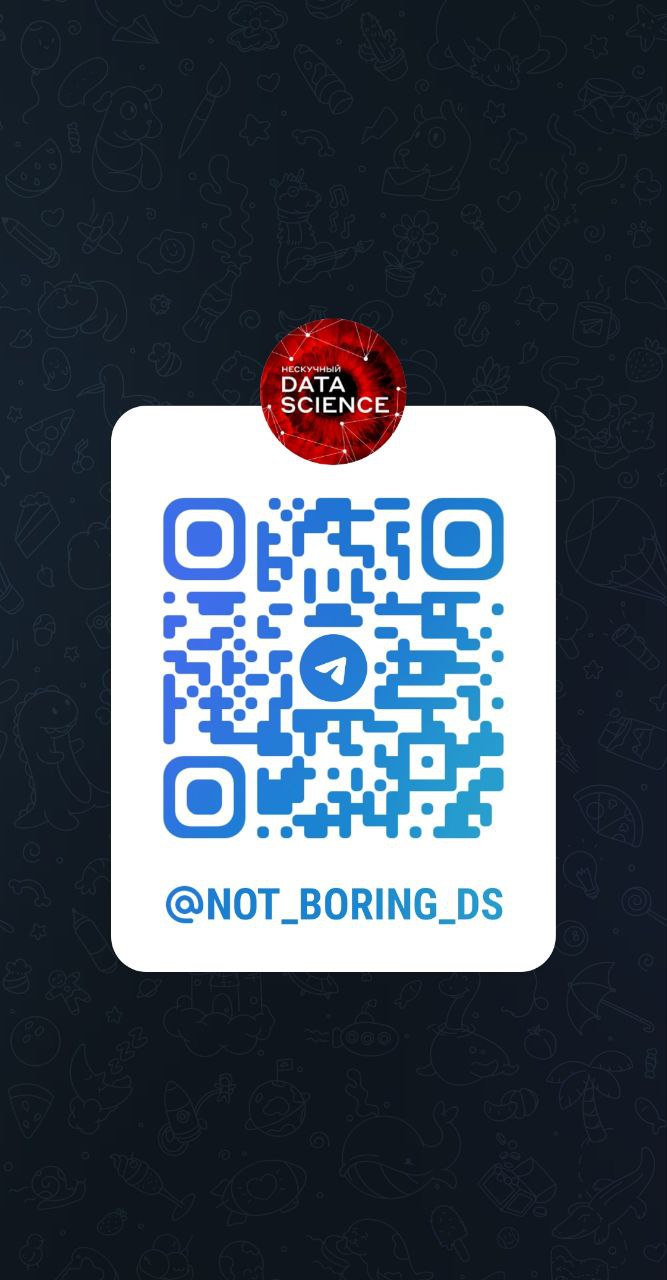 быстро и комфортно
//22